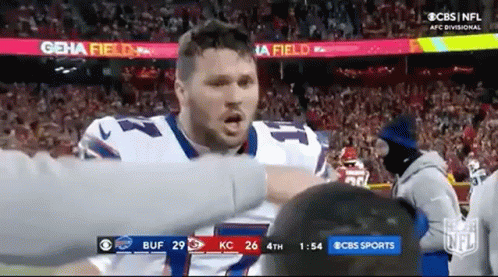 Lecture 2: Game Time!
Today
Submit your attendance on TopHat (now)
Panel with UB CSE Alumni!
But first: announcements and reminders
‹#›
Emails
All emails (in any course, but especially 199) should include:
Your name
Your person #
Your Recitation Section (e.g. A1 / F1)
If your emails do not contain this information, you will not receive a response
Regardless, give faculty two working days (M-F 9-5) to respond to emails before checking back!
‹#›
Your Three TODOs this week
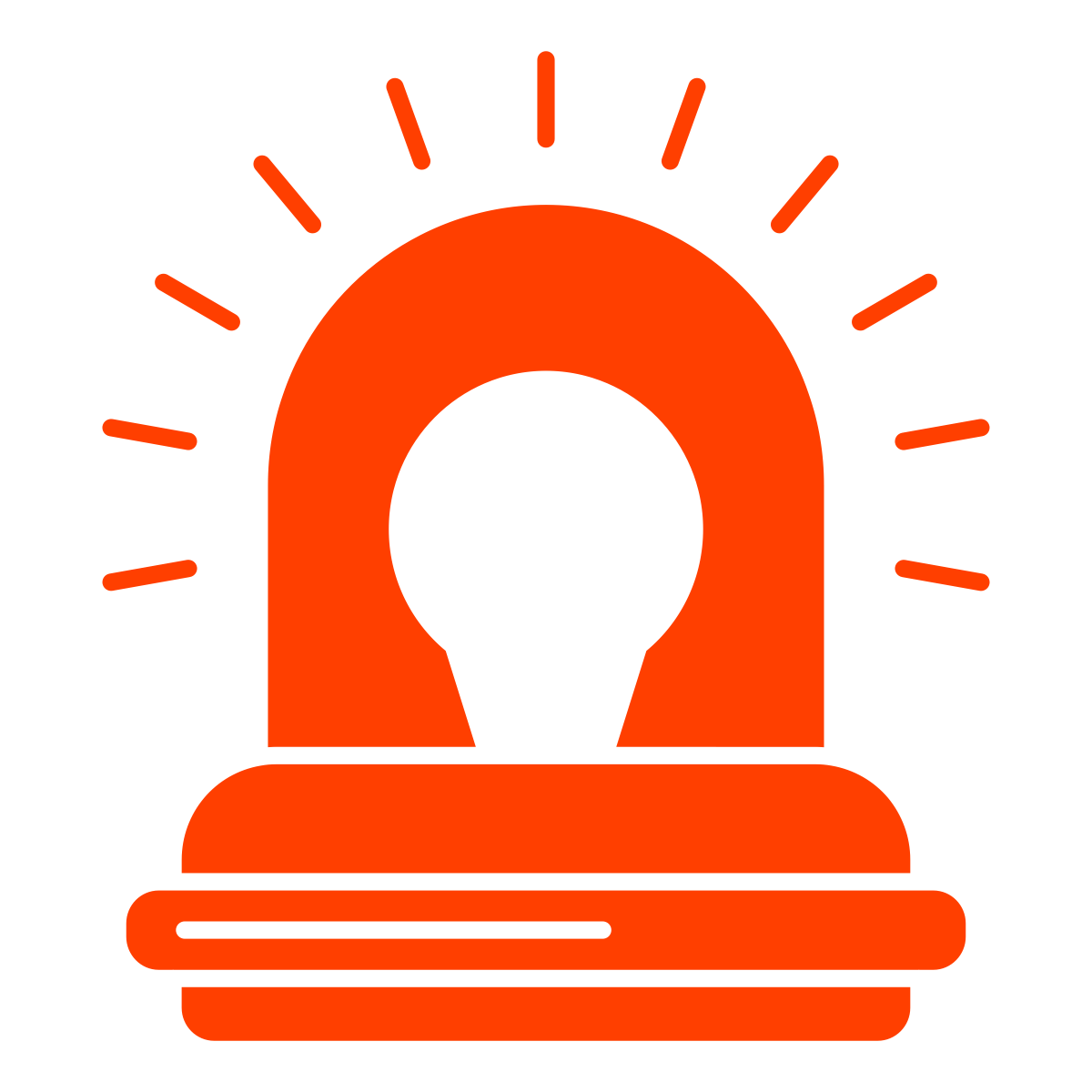 You have three TODOs

Get access to TopHat (Today)
Reminder: This needs to be done through UBLearns

Complete your 8 Hours without the Internet Assignment (Already assigned, due NEXT TUESDAY)

Complete the first CSE Cohort Study (already assigned, due next Wednesday)
‹#›
Where to find the 8 hours assignment
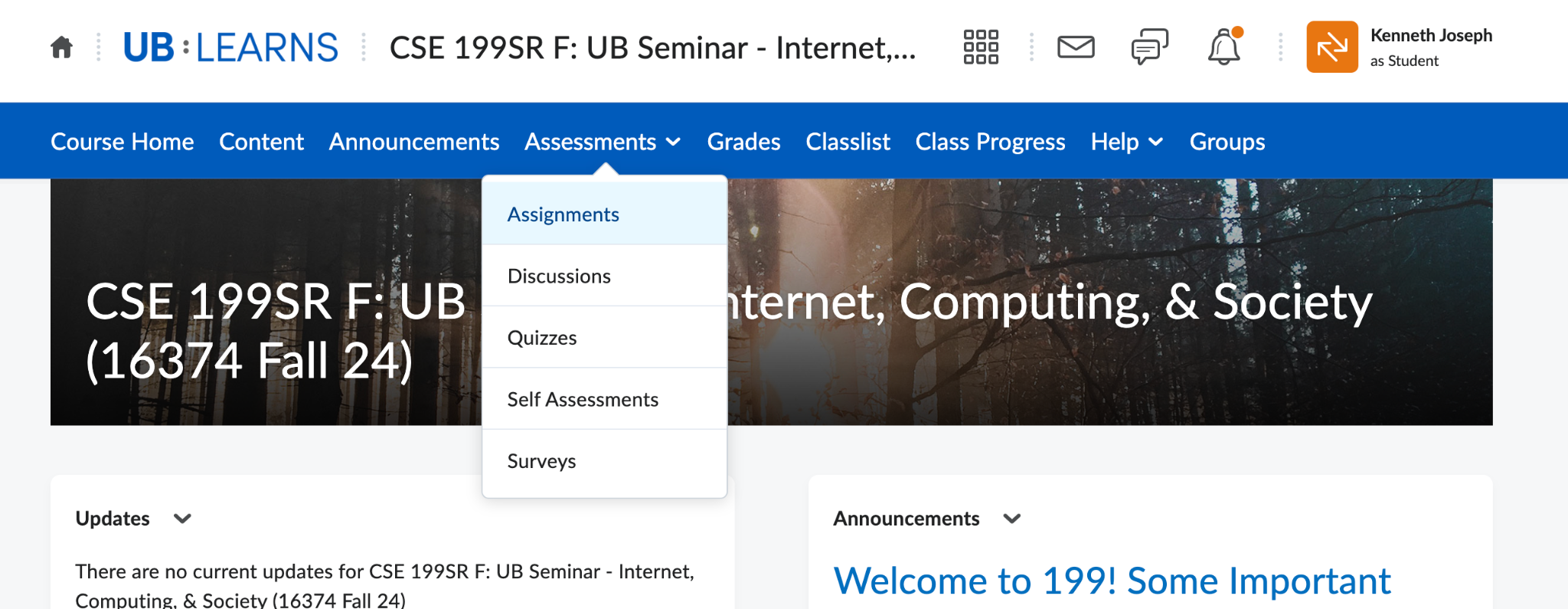 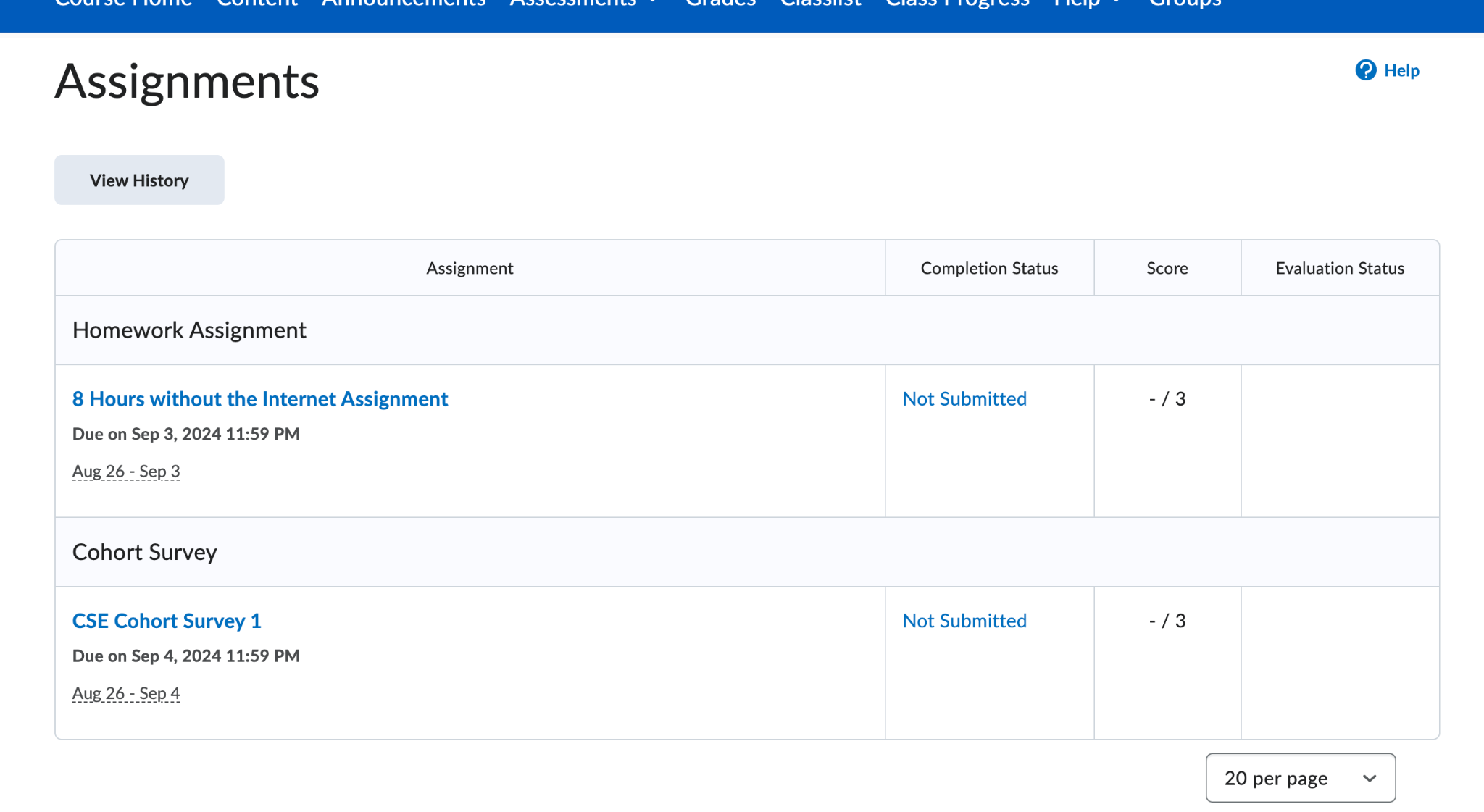 ‹#›
Cohort Survey Details
Go to UBLearns

Find the “CSE Cohort Survey 1” assignment

Follow the directions
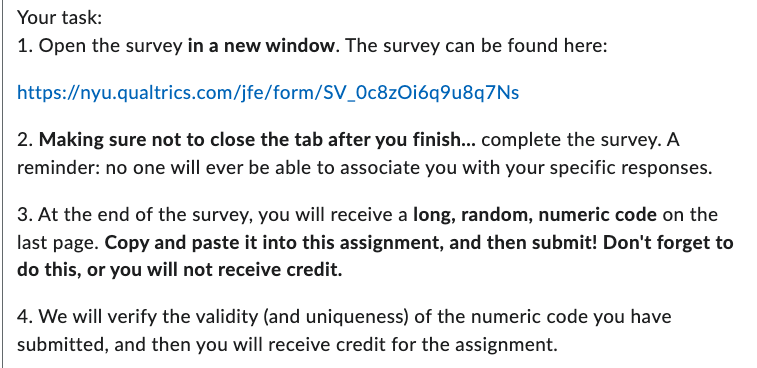 Directions you will see on UBLearns
‹#›
Cohort Survey Details: What your code will look like
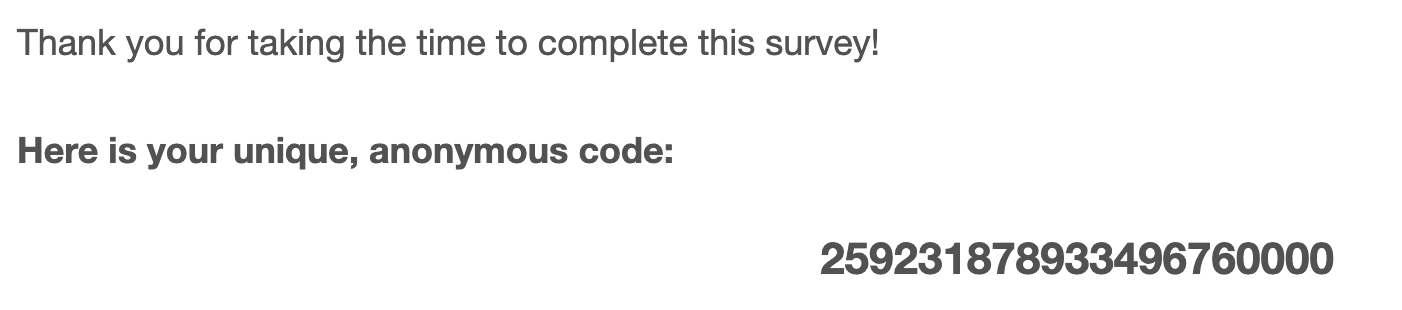 The codes are 20ish digits long. You need a valid and unique one to obtain credit. 

(Fun game: What are the odds you could guess a valid code?!)
‹#›
[Speaker Notes: The odds of correctly guessing a 20-digit code are 1 in 10^{20}, which is a 1 in 100,000,000,000,000,000,000 chance.

This probability is extremely low, making it almost impossible to guess the correct 20-digit code by chance.]
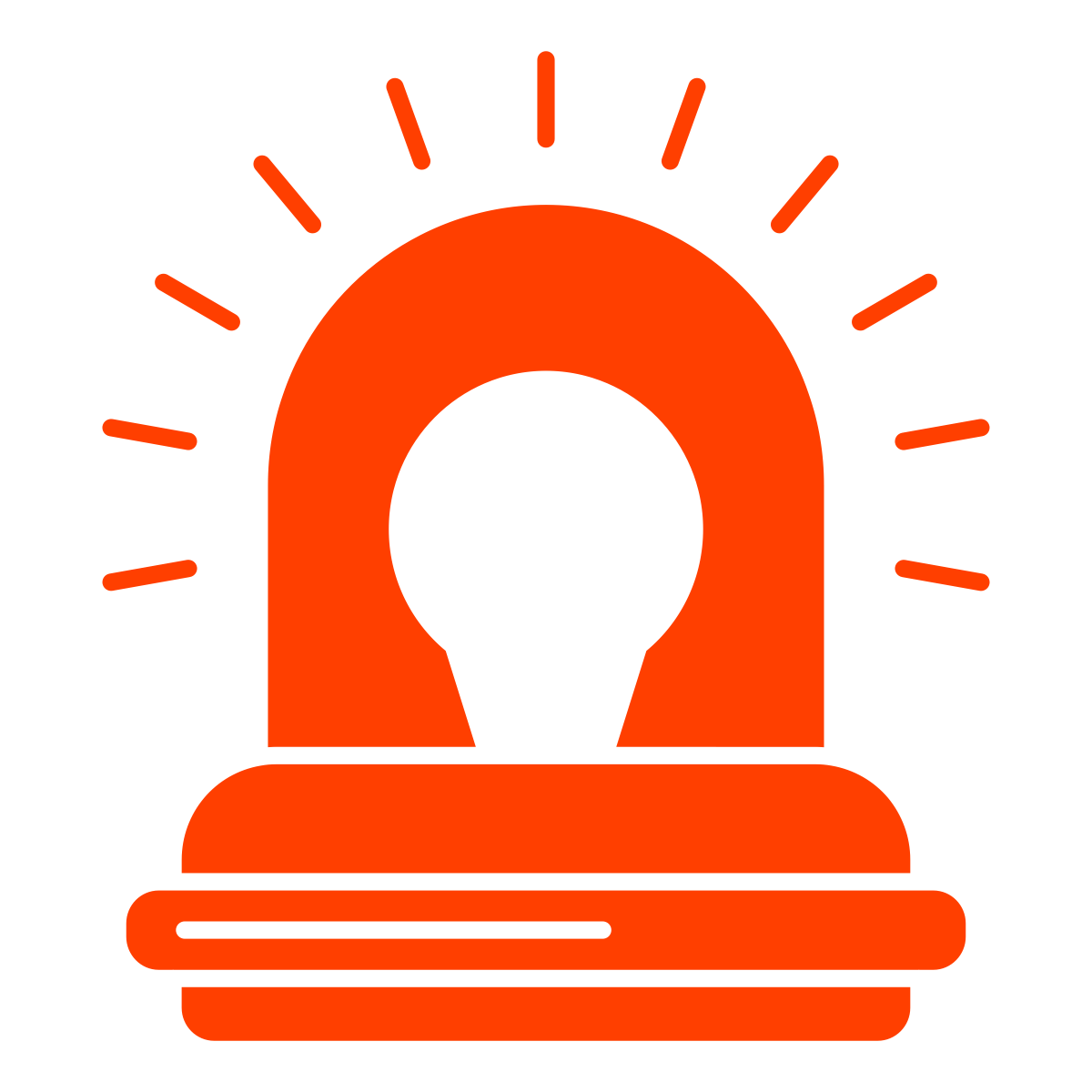 Your Three TODOs this week
You have three TODOs

Get access to TopHat (Today)

Complete your 8 Hours without the Internet Assignment (Already assigned, due NEXT TUESDAY - Not Wednesday)

Complete the first CSE Cohort Study (Assigned via UBLearns tomorrow at 7pm, due Wednesday)
‹#›
Some reminders
Please:
Regularly check your own email
Turn UBLearns notifications on
Remember that your grades will not immediately appear for HW submissions, TAs have to grade them
‹#›
Some additional resources
Libraries still exist, and they can be incredibly useful!

Our librarian is Jill Hackenberg

See what she can do for you here:

https://research.lib.buffalo.edu/cs/library-intro
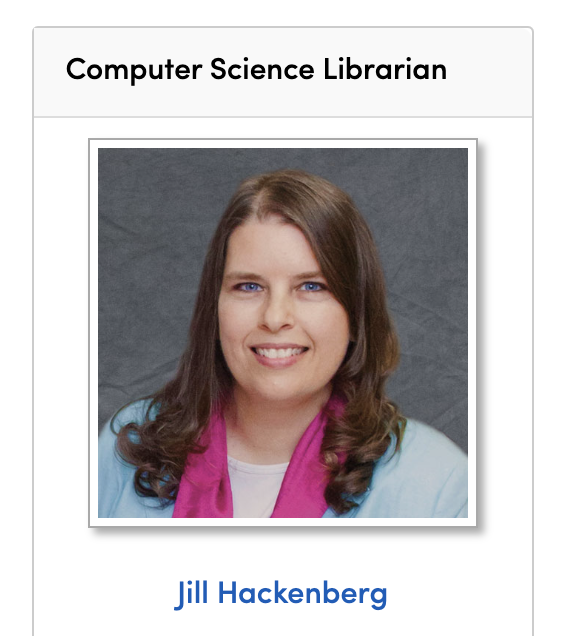 ‹#›
Some additional resources - AI
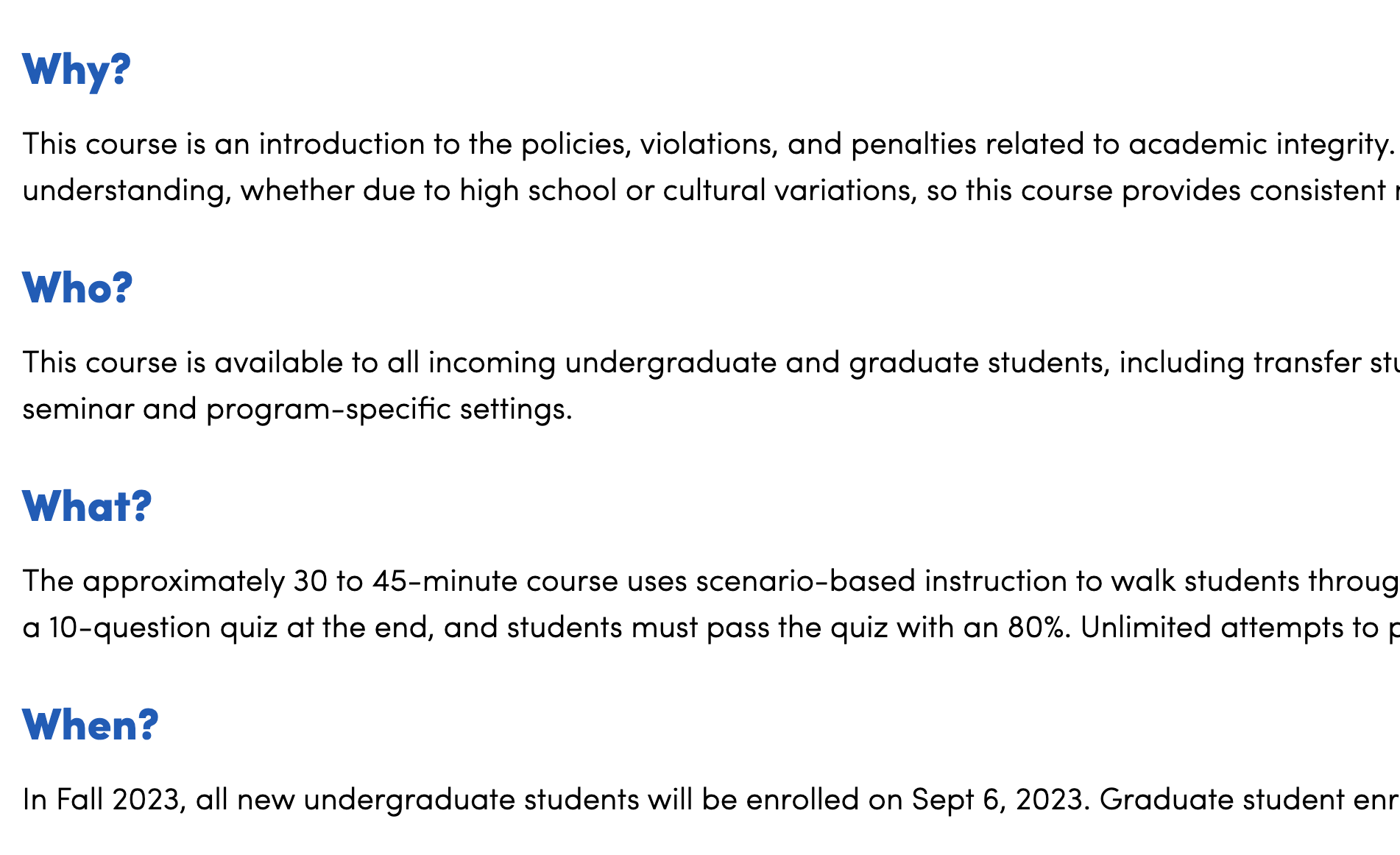 Consider taking the “Academic Integrity at UB” course (available on Brightspace)

Particularly if you are new to the U.S. education system, this is likely to be helpful!
https://www.buffalo.edu/academic-integrity/resources/Academic-Integrity-at-UB.html
‹#›
Additional Resources - ELN
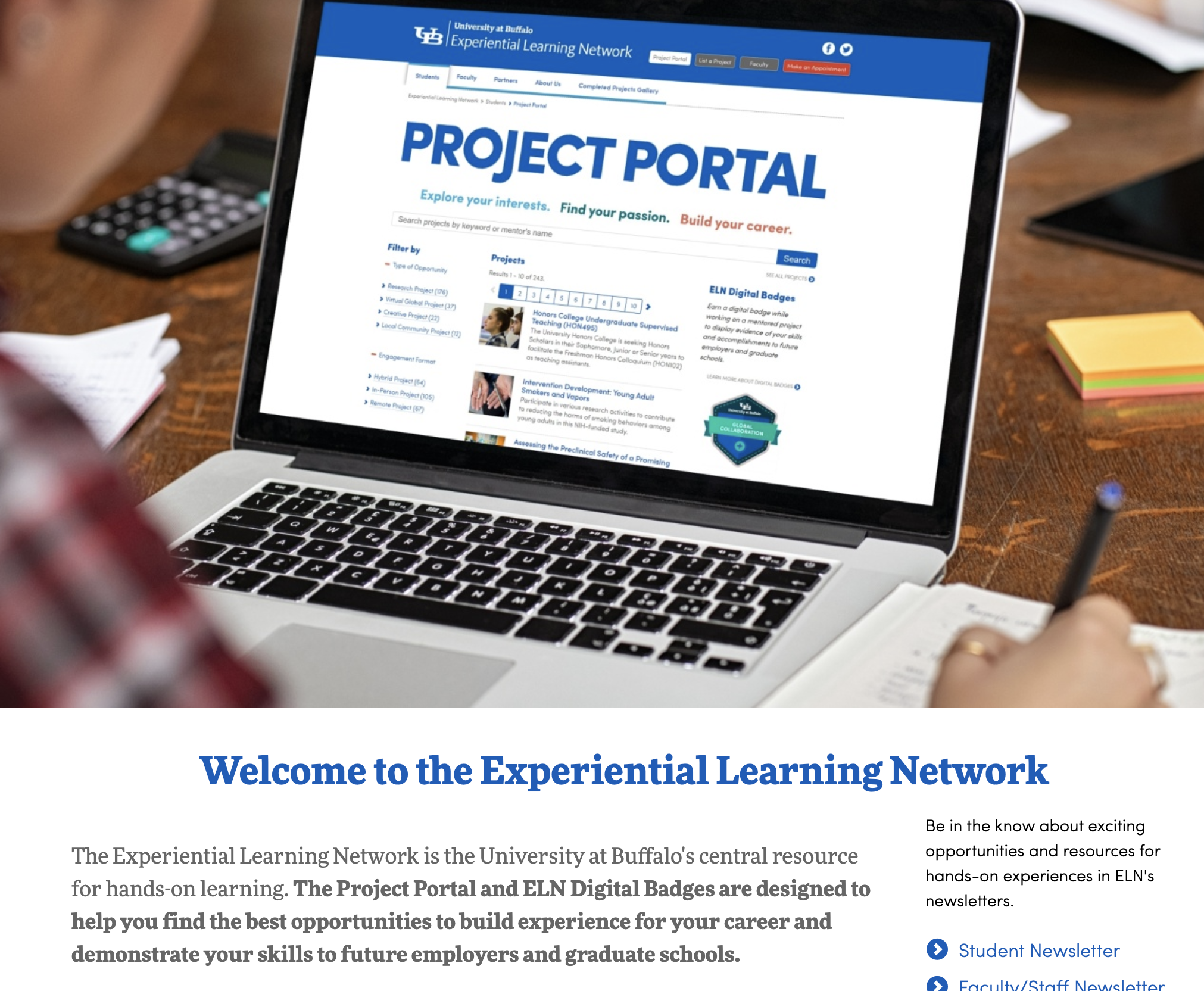 The Experiential Learning Network at UB is a place to find projects (with CSE faculty and others) to work on to advance your skills in your chosen field!

https://www.buffalo.edu/eln.html
‹#›
Alumni Panel!
‹#›